Рассказ
 о ста   грибах
Мухоморы и съедобный поплавок
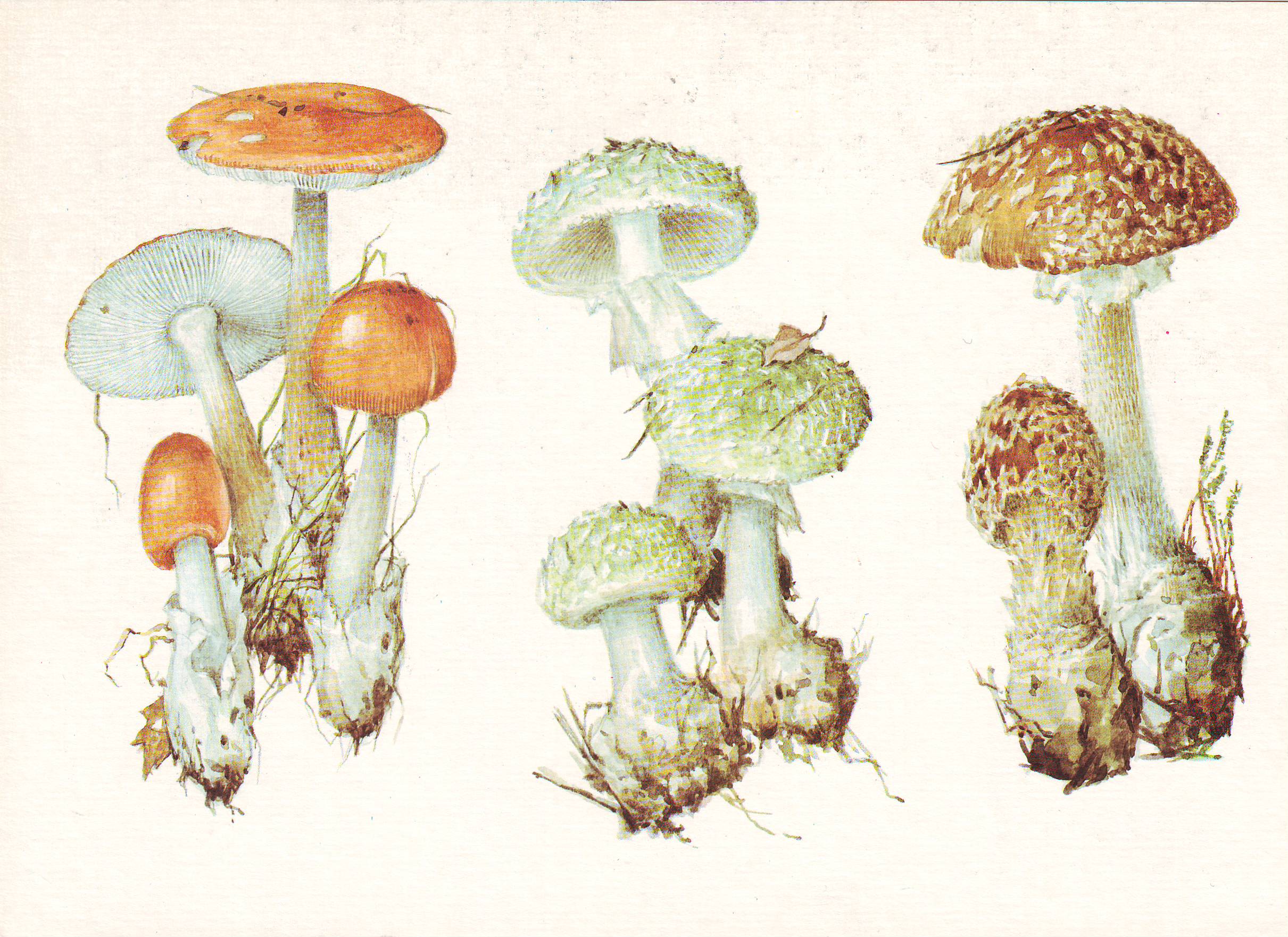 Несъедобные трубчатые грибы
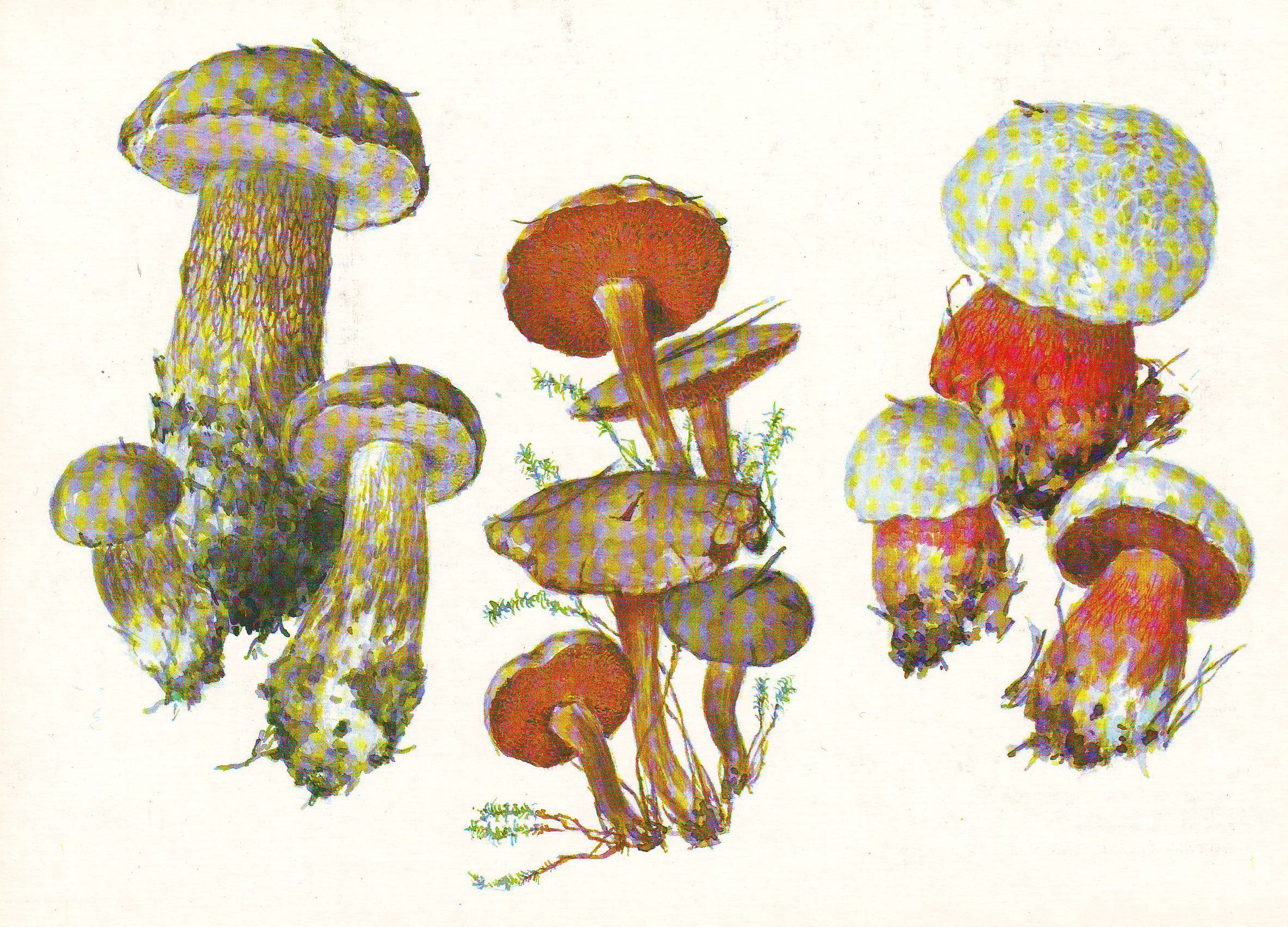 Рогатики
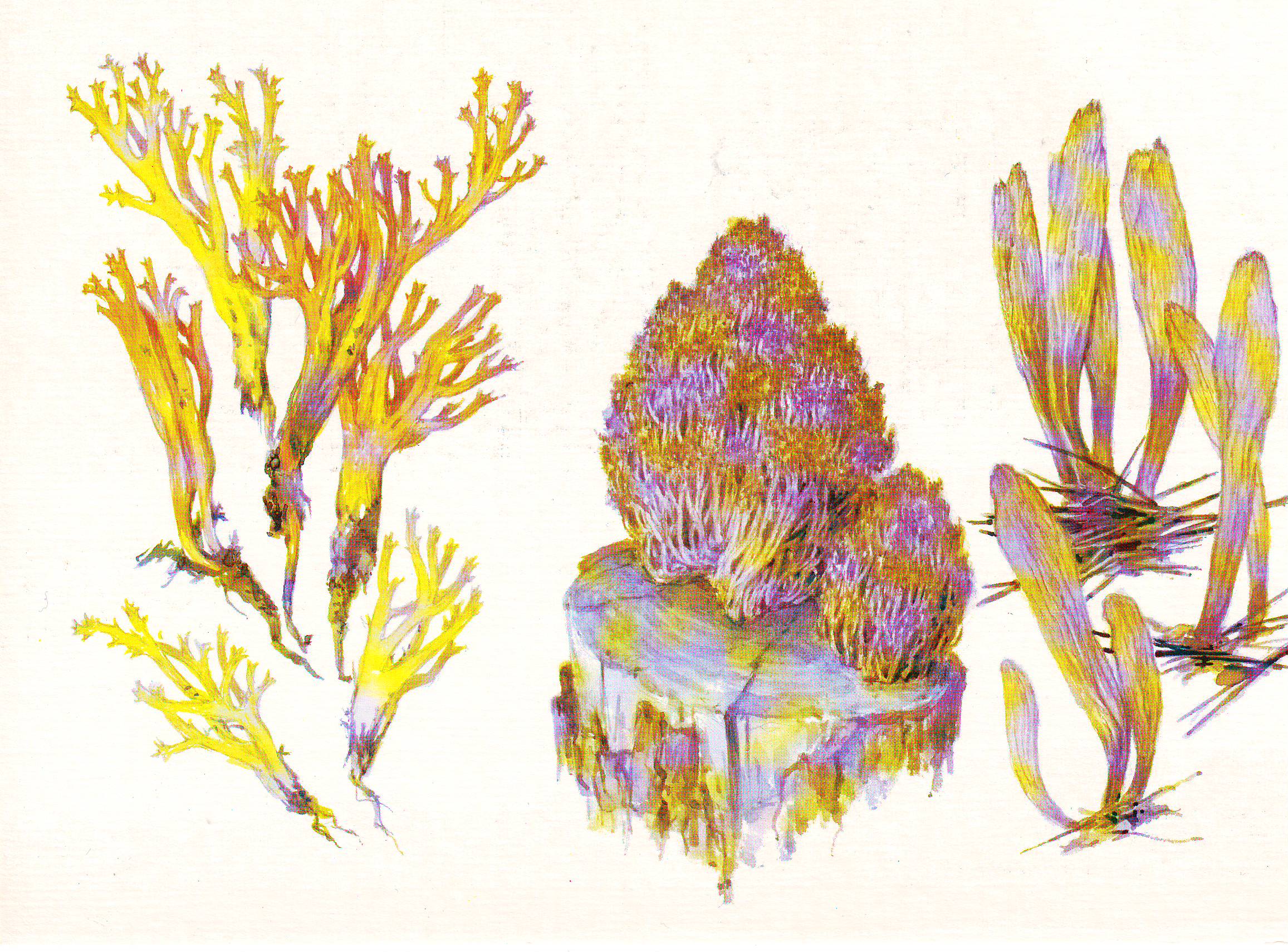